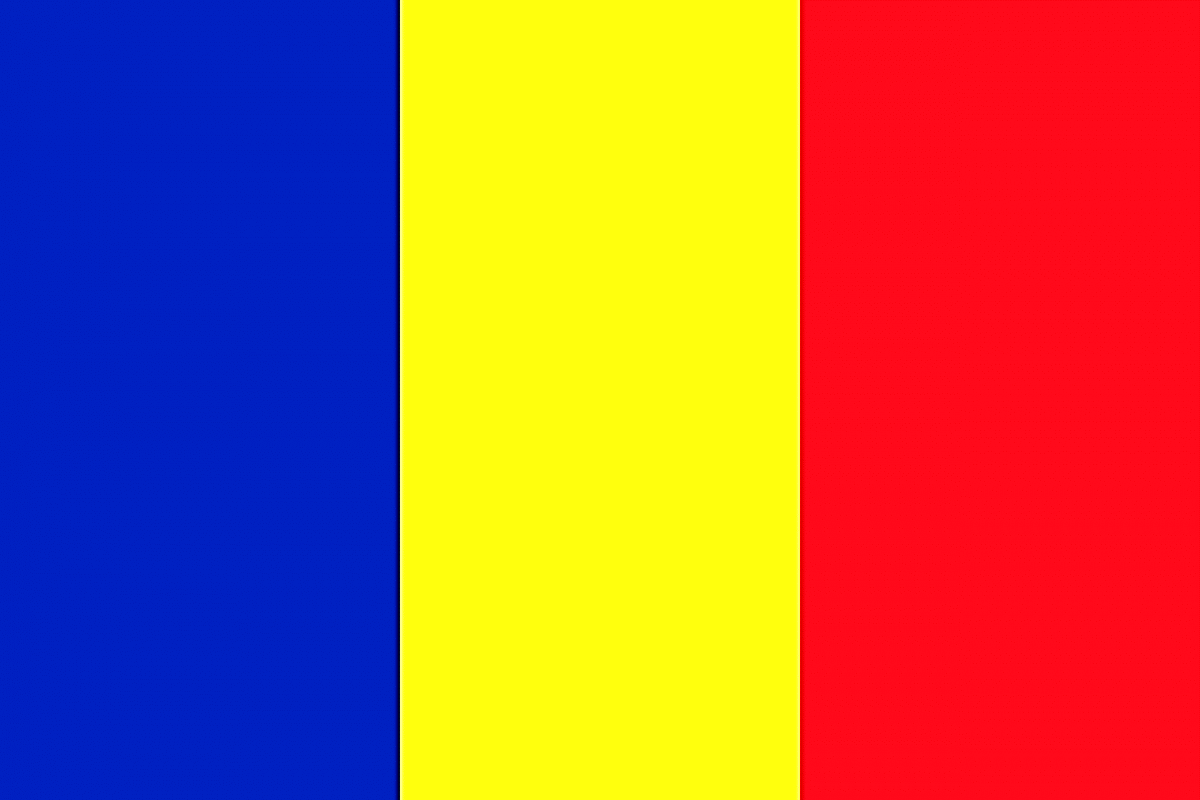 Problem 15. Hearing range
Team Nitro
Opponent:  Amir Al Mousawi
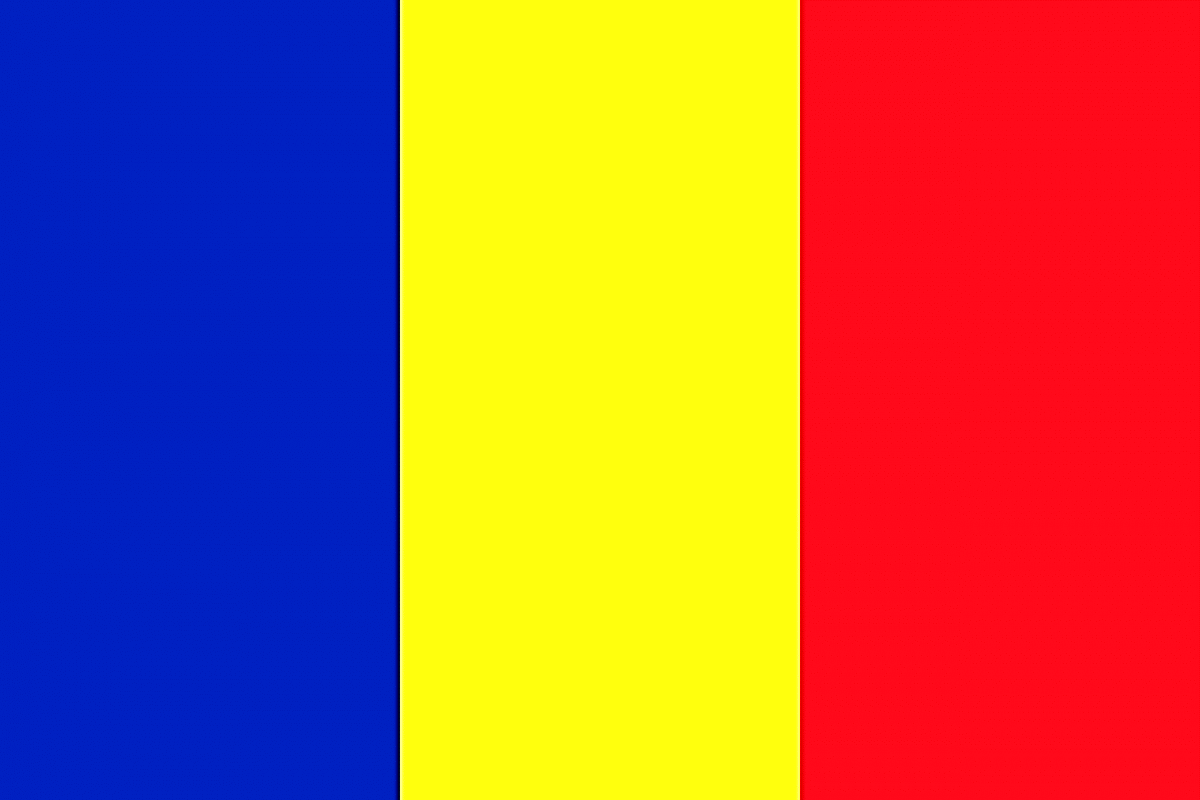 Problem 15. Hearing range
Statement of the problem:
Explain the structure of the ear. What is Sound? Two important properties of sound. Suggest a problem to investigate the lowest and highest audible frequencies for specific species of societal groups. Experiments that can be done for finding hearing of animals and humans. Checking the range of hearing between different animals. The human ear is the auditory and balance organ that detects and analyzes sound by transmitting or converting sound waves into electrochemical impulses and creates a sense of balance in us. Two important properties of sound are frequency and intensity.
did not include the proposed statement in the presentation
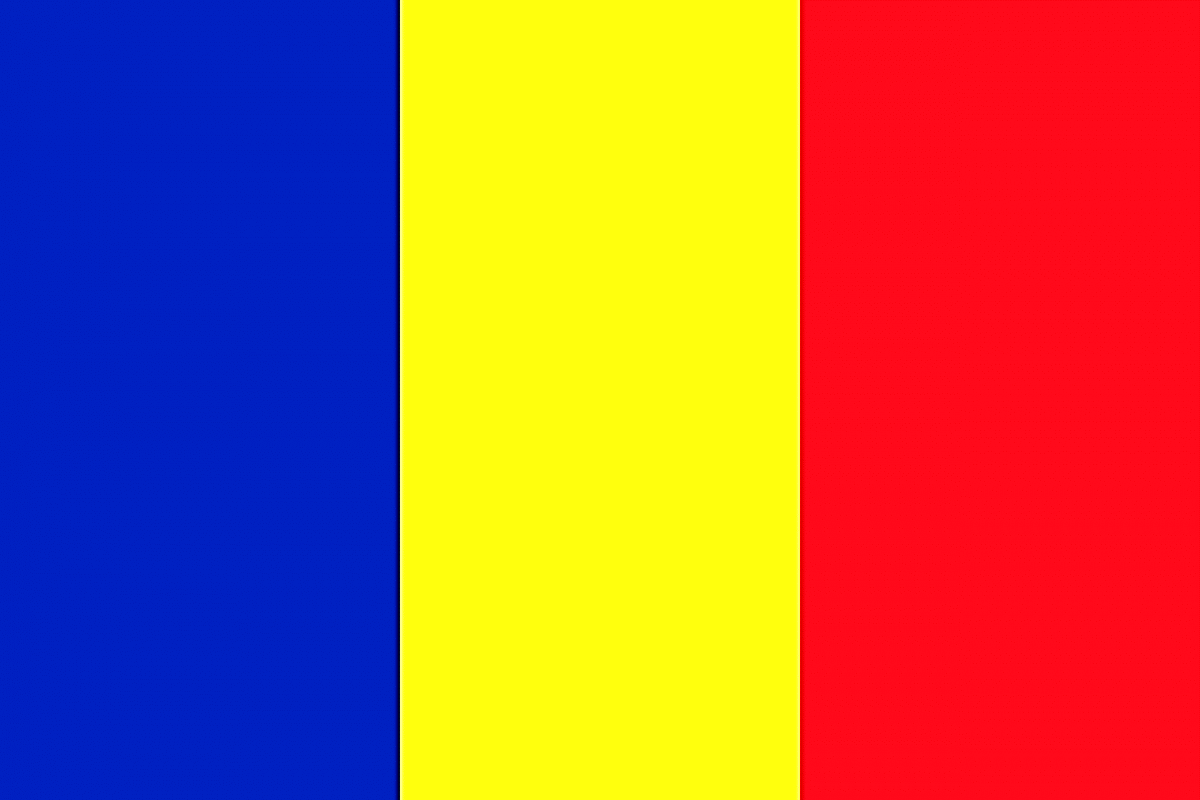 Theory
Pros:
explained how the sound is transmitted through the ear
explained what sound is
the parameters of the sound (the intensity and the frequency)
Cons:
- did not tell if there are difference of the ears of different animals,
-didn’t include hearing ranges for the animals
-didn’t include the difference between the human and animal hearing 
-
Average
Overall:
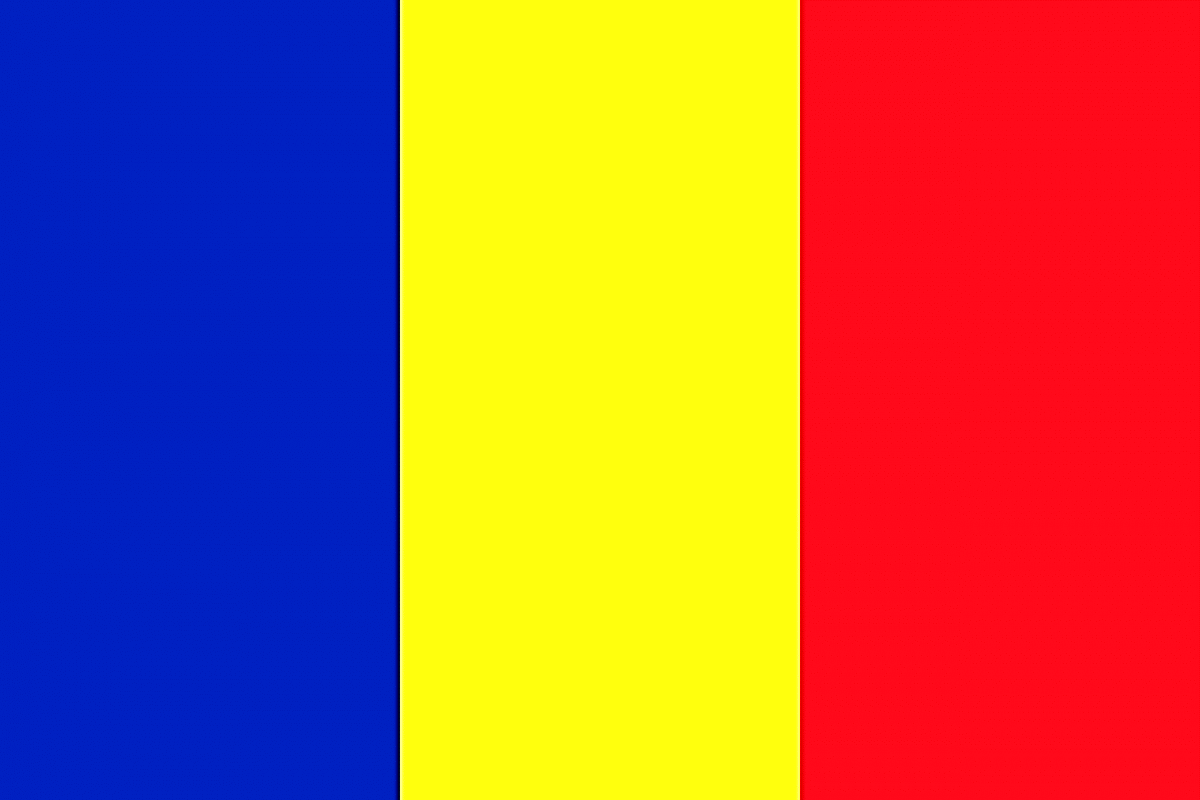 Experiment
Cons:
-there is no hypothesis
-did not explain why the weber’s method and rinee test were selected and for what purpose;
- too few subjects (only 5 of each type)
- did not study the extreme frequencies(highest and lowest) that can be heard, only two particular values for the humans experiment;
- did not include any photos or videos for the hearing experiment on cats, horses and rabbits;
Pros:
chose the weber’s method and the Rinne tes which are acknowledged methods to study the properties of hearing
determined the hearing range for 4 types of animals
observed that dogs with larger ears hear more frequencies
Below average
Overall:
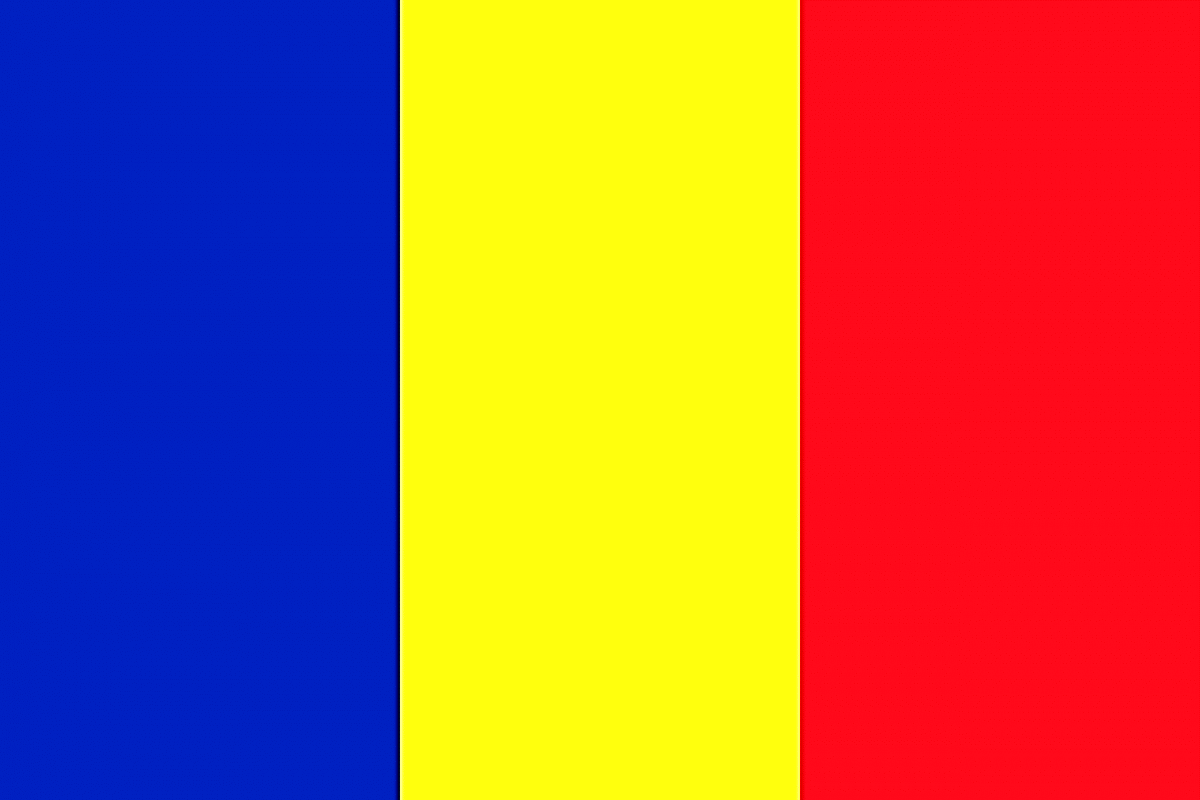 Conclusions
Pros:
Cons:
conclusions were taken after too few subjects were tested
-the conclusions were incorrectly taken from poorly done experiments
-no hearing range

-
-
Overall:
Below average
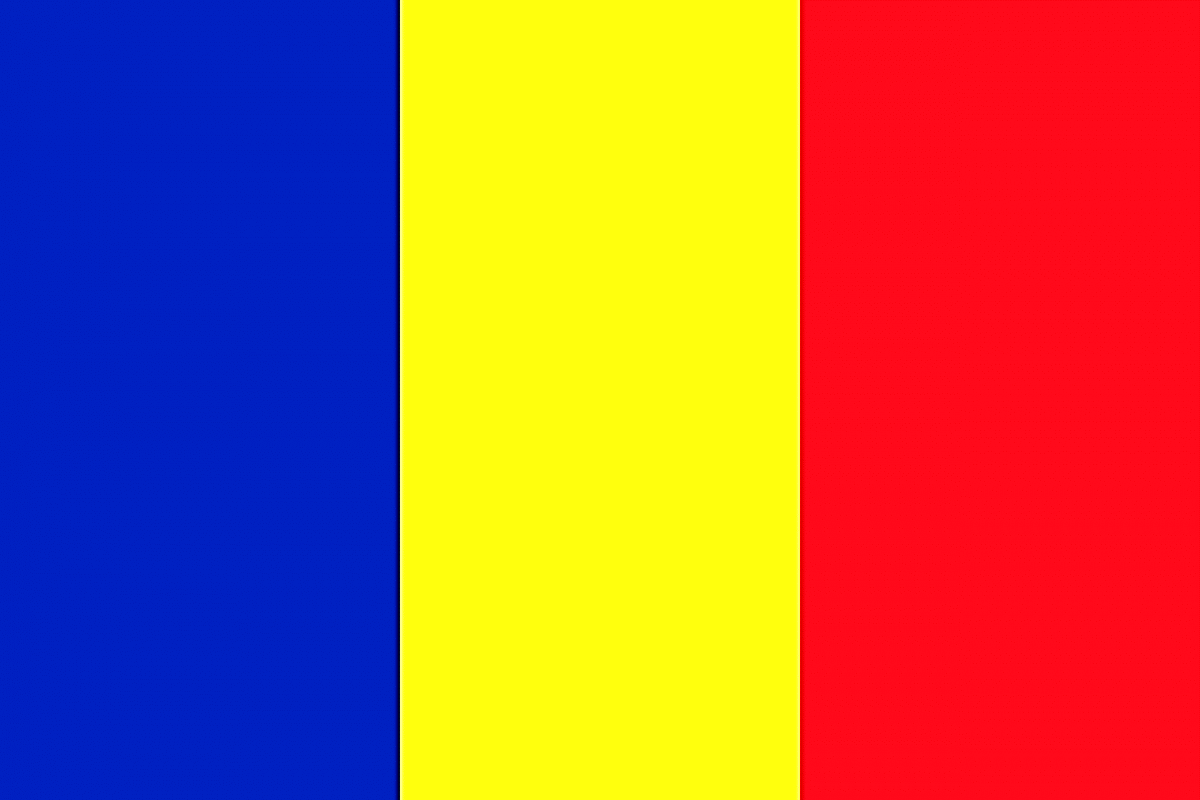 Discussion topics
how age influences the hearing range
how did you measure the highest and lowest frequencies that were heard by the animals? what was the experimental method?
 what were weber’s method and rinee’s test used for?
[Speaker Notes: Lista cu subiectele de discutie]
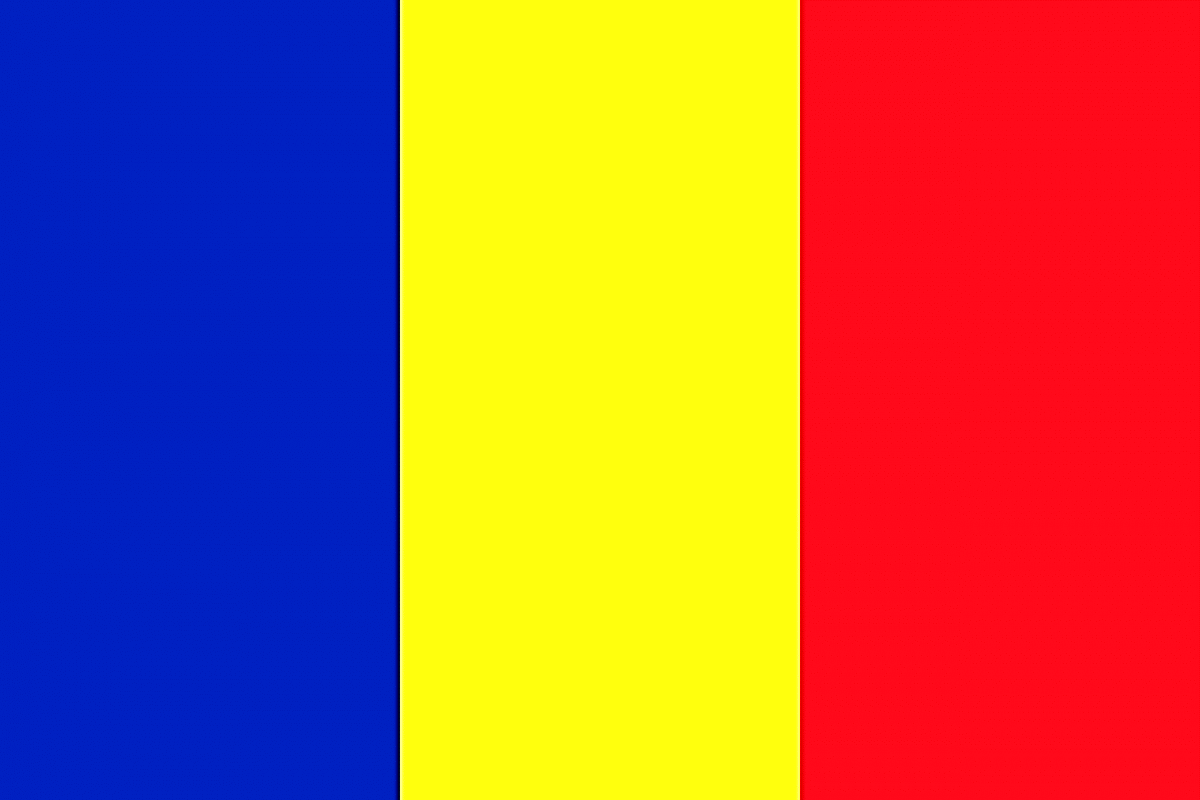 DISCUSSION